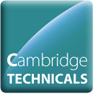 OCR’s Engineering suiteCambridge NationalsCambridge Technical Level 2Cambridge Technical Level 3
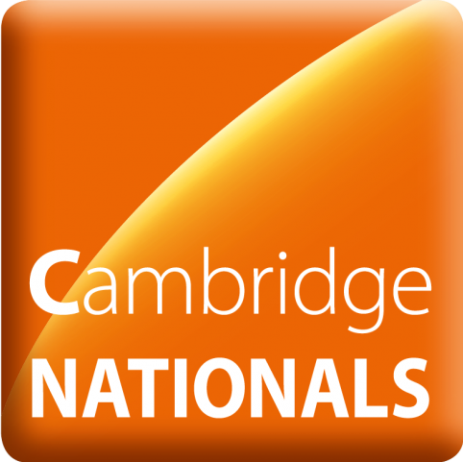 Cambridge Nationals
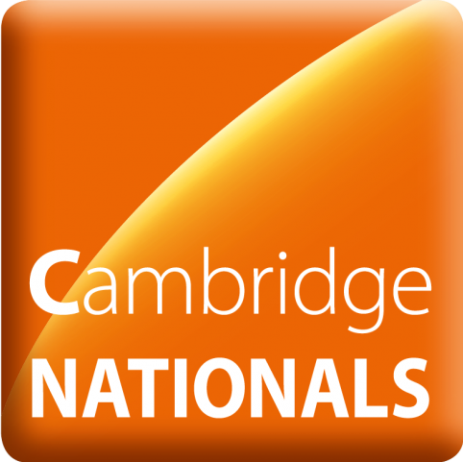 Cambridge National in Engineering
4 new qualifications to replace and update the Engineering Principal Learning, they are:

Principles in engineering and engineering business

Engineering design

Engineering manufacture

Systems control in engineering
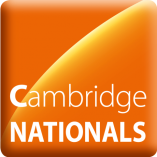 Cambridge National in Engineering
Include content on:

engineering business world
sustainability
maintenance (now called optimising performance)
design and manufacture
systems control (including electronic principles) 
scientific and mathematic principles applied to engineering
electronic components 
opportunity to design and make
material properties
Sketching, 2D and 3D drawing
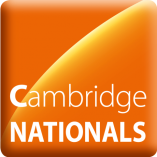 Cambridge National in Engineering
Each qualification:

Consists of four 30glh units

Has an award (60glh) and certificate (120glh)

Can be delivered as separate qualifications or as a suite

Has performance points (2 approved to date)

Has applied practical learning
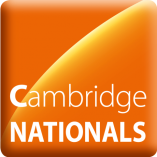 Cambridge National in Engineering
Resources and Support
These come with new and exciting resources to aid delivery:

specific resources for each qualification driven by employers such as Siemens – the project approach 

wider curriculum support  - delivery guides – lesson elements –– programme builder

mapping to GCSE maths and science STEM

Model assignment brief for mandatory units
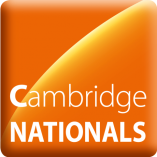 Progressive
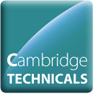 A Levels
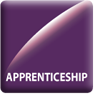 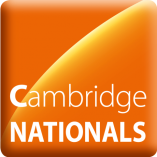 [Speaker Notes: Cambridge Nationals are designed to be progressive and with the learner’s development in mind.

Learners can achieve anything from an Award (½ GCSE) to the Certificate (1 GCSE), to the Diploma (2 GCSE). See the website for which qualifications are available in which subjects, and how they feature in the DfEs performance measures.

Once these qualifications are achieved then candidates are open to progress to the Level 3 equivalent of Nationals, the Cambridge Technicals. Or A Levels and even apprenticeships at level 2 or 3.]
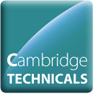 Cambridge Technical Level 2
First teaching September 2017 

Externally assessed content 

Eligible for Key Stage 5 performance points from 2019
 
Designed to meet the DfE technical guidance
Cambridge Technical in Engineering
Include content on:

mechanical, electrical and fluid power applied principles
maintenance and optimising performance

design and manufacture and fabrication

systems control, electronics and programming

Level 2 science and maths applied to engineering

material properties

2D/3D drawing - CAD
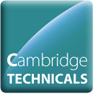 Cambridge Technical in Engineering
Mandatory units:

Fundamentals of Mechanical, Electrical/Electronic and Fluid Power Engineering

Application of Engineering Principles 
	
Mechanical Engineering - Machine Operations 
	
Electrical, Electronic Engineering - Operations and Application 	
Engineering Systems Control - Operations and Application
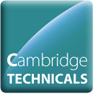 Cambridge Technical in Engineering
Cambridge Technical - Certificate in Engineering 180glh

Fundamentals of Mechanical, Electrical/Electronic and Fluid Power Engineering (60glh)

Application of Engineering Principles (30glh)
	
Mechanical Engineering - Machine Operations (90glh)
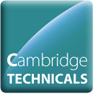 Cambridge Technical in Engineering
Cambridge Technical - Diploma in Engineering 360glh

Fundamentals of Mechanical, Electrical/Electronic and Fluid Power Engineering (60glh)

Application of Engineering Principles (30glh)

Mechanical Engineering - Machine Operations (90glh)

Electrical, Electronic Engineering - Operations and Application (60glh)

Engineering Systems Control - Operations and Application (60glh)
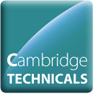 Cambridge Technical in Engineering
Pathway optional units:

Design Engineer
Develop and Present Engineering 2D and 3D Design Solutions 

Production Engineer
Product Manufacture and Fabrication 	

System Engineer
Optimise and Maintain Performance in Engineering System
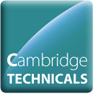 Progression
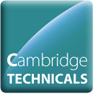 A Levels
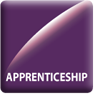 [Speaker Notes: Cambridge Nationals are designed to be progressive and with the learner’s development in mind.

Learners can achieve anything from an Award (½ GCSE) to the Certificate (1 GCSE), to the Diploma (2 GCSE). See the website for which qualifications are available in which subjects, and how they feature in the DfEs performance measures.

Once these qualifications are achieved then candidates are open to progress to the Level 3 equivalent of Nationals, the Cambridge Technicals. Or A Levels and even apprenticeships at level 2 or 3.]
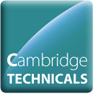 Cambridge Technical Level 3
First teaching September 2015 

Externally assessed content 

Eligible for Key Stage 5 performance points from 2017
 
Designed to meet the DfE technical guidance
DfE Technical Guidance
Applied General
For students wishing to continue their general education at advanced level through applied learning.
Further/Higher Education
Employment, Higher Apprenticeships
At least 150GLH
60% Mandatory content
40% External assessment
Support from HEIs

Cambridge Technical Certificate in Engineering Principles
Cambridge  Technical Extended Certificate in Engineering
Tech Level 
For students wishing to specialise in a technical occupation or occupational group.
Employment, Apprenticeship
Further/Higher Education
At least 300GLH
40% Mandatory content
30% External assessment
Support from employers

Cambridge Technical Foundation Diploma in Engineering VRQ
Cambridge Technical Diploma in Engineering VRQ
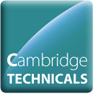 The Certificate’s
3 unit Certificate needs 180 GLH 
6 unit Extended Certificate needs 360 GLH

The Diploma’s
9 unit Foundation Diploma 540 GLH 
12 unit Diploma needs 720 GLH
18 unit Extended diploma 1080GLH (Available from September 2016)
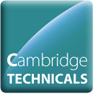 How do the Certificate’s fit into the 16-19 programme of study?
The Certificate (180 GLH) is designed to be taken alongside other qualifications within a 16-19 study programme, primarily to support the main subject. 

The Extended Certificate (360 GLH) is designed to either form the substantive part of a single year programme or to be taken in combination with other elements in either a vocational or academic programme.
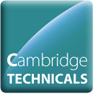 How do the Diploma’s fit into the 16-19 programme of study?
The Foundation Diploma (540 GLH) is designed for learners that want to specialise in a particular vocational area. The programme could be taken over one or more academic years. 

The Diploma and Extended Diploma(720/1080 GLH) is designed to be the substantive part of a 16-19 study programme. 

Other vocational or academic qualifications or non-qualification elements (tutorial, mentoring, work experience) can complement this qualification.
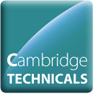 The Extended Diploma
Available from September 2016
18 unit Extended diploma

Two additional units in the Extended Diploma
Project management for Engineers (90glh)	
Promoting Continuous Improvement (30gl
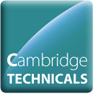 Engineering Units
Maths for Engineering   -   Science for Engineering  
Principles of Mechanical Engineering   
Principals of Electrical Engineering
Electrical and Electronic Design - Circuit Simulation and Manufacture
Electrical Devices  -  Electrical Operations  -  Mechanical Design    Computer Aided Design  -  Material Science
Mechanical Simulation and Modelling  -  Mechanical Operations
Automation Control and Robotics 
Electrical, Mechanical Hydraulic and Pneumatic Control
Systems and Programming -  Computer Aided Manufacture
Lean and Quality – Inspection and Testing  -  Business for Engineering
Maintenance  - Engineering and the Environment  
Applied Maths for Engineering   -  Project Management for Engineers
Promoting Continuous Improvement
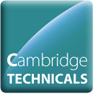 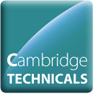 [Speaker Notes: As for Progression to HE. & Apprenticeship framework.
 
Cambridge Technical Engineering Extended Certificate has a 360glh and equates to 1 A Level. The UCAS points will follow through 2014/15. If a college delivers this for students wishing to progress to University, then it should be taught as part of a programme of study which includes for example, A Levels in Maths and Physics but also depends on the course entry requirements for each University. 
 
We have received support from 4 Universities to date who confirm this qualification meets their criteria to Engineering Degrees in Mechanical and Electrical Engineering. 
Apprenticeship Framework, I do not imagine we will experience any resistance, (work in progress at this stage).]
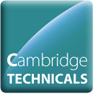 OCR’s Engineering suiteCambridge NationalsCambridge Technical Level 2Cambridge Technical Level 3
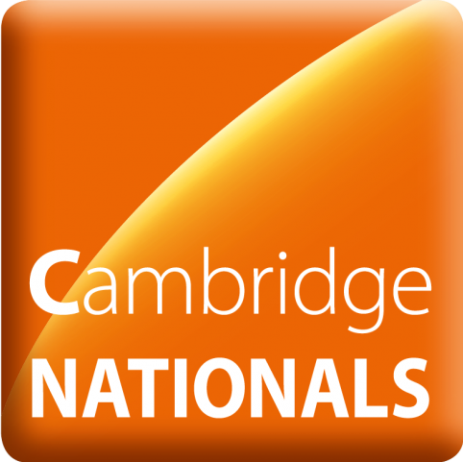